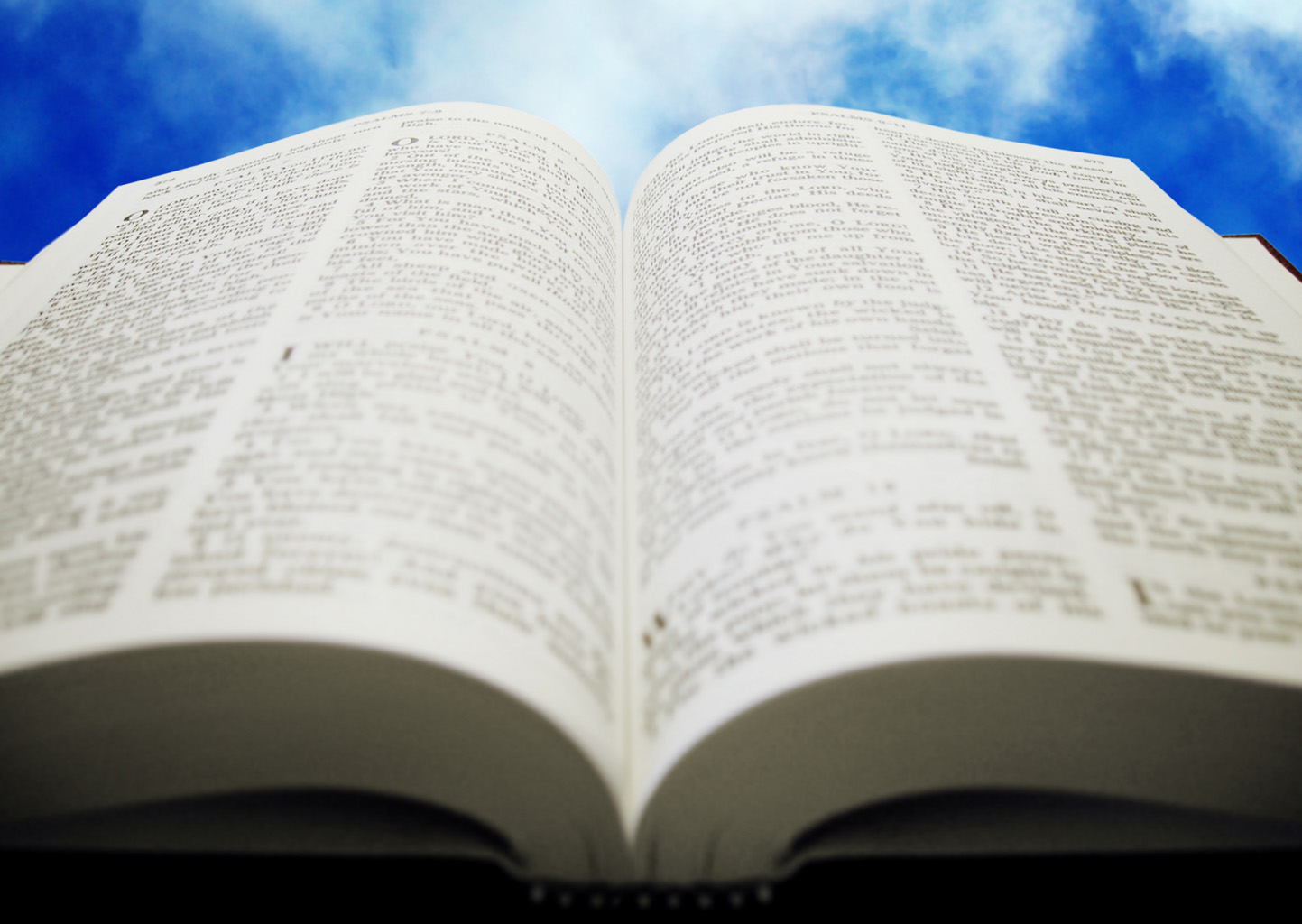 Welcome!
Sunday
Bible Study							9:30  AM
Worship 		  						10:30 AM
PM Bible Class (Livestream)  				5:00  PM
Wednesday
Bible Class 			 				7:00  PM
www.SunsetchurchofChrist.net
John 2:1-11
The third day
	1:29 – “the next day”
	1:35 – “the next day”
	1:43 – “the following day”
John 2:1-11
The question of wine
	Water pots of stone
	Purification purposes
“oinos” has many meanings
	Does the context support alcoholic?
John 2:1-11
The purpose of the miracle
	The unclean becomes clean

The “first” sign
	John 2:23 w/ John 4:54
John 2:12-22
Cleansing of the Temple
	Matthew 21/Mark 11/Luke 19?
John 2:12-22
Cleansing of the Temple
	
1st Passover (6:4, 11:55)

Destroy this temple (Matthew 26:61, 27:40)
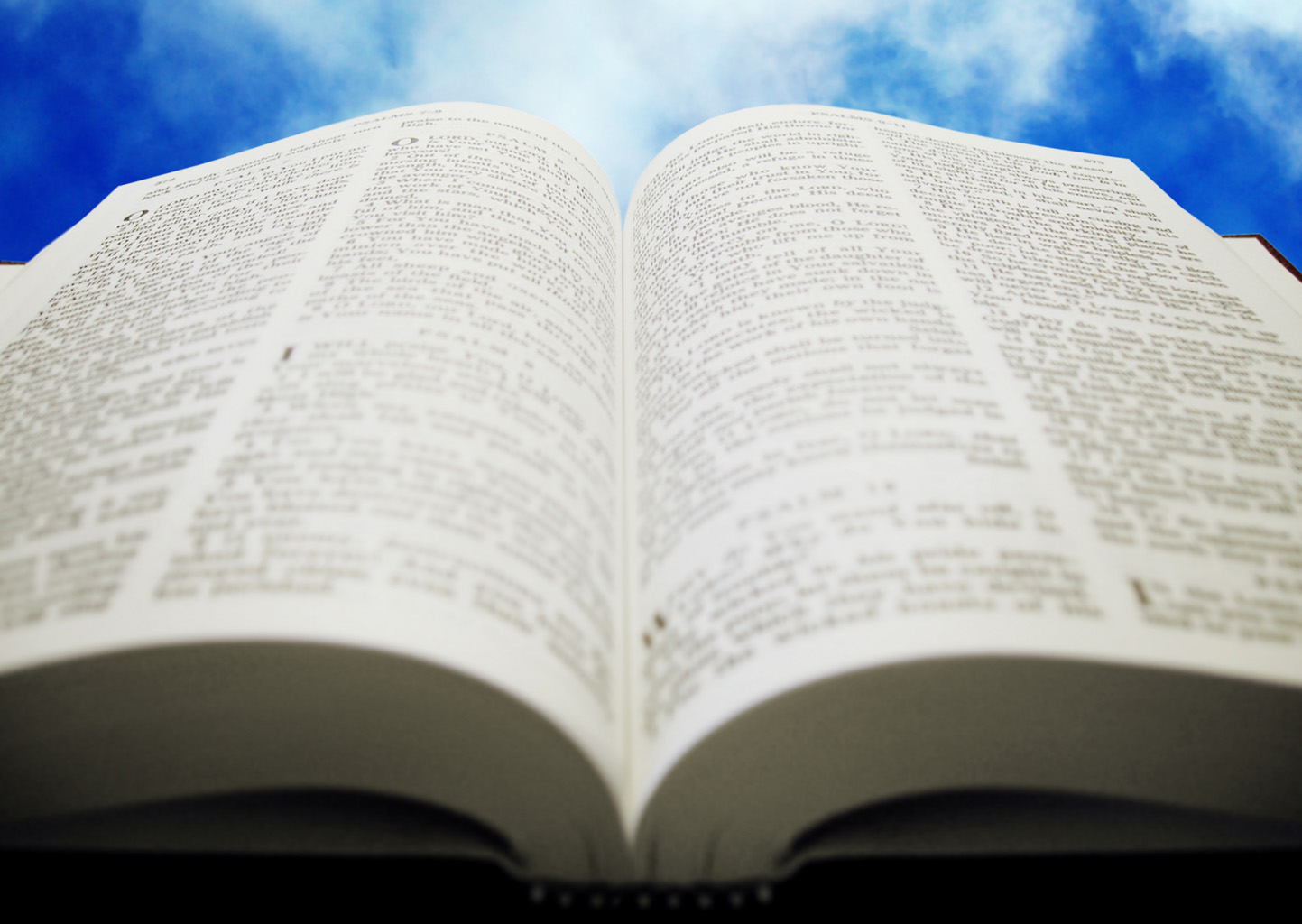 Welcome!
Sunday
Bible Study						9:30  AM
Worship 		  					10:30 AM
PM Bible Class (Livestream)  			5:00  PM
Wednesday
Bible Class 			 			7:00  PM
www.SunsetchurchofChrist.net
Free Will
[Speaker Notes: Free will is the only freedom you actually have]
What Is Free Will?
The ability to freely choose actions
Free will vs. determinism
	Fate determines our choices
	Free will is an illusion
	Determinism removes accountability
The Bible and Free Will
'And if you offer a sacrifice of a peace offering to the LORD, you shall offer it of your own free will. 															Leviticus 19:5
The Bible and Free Will
We can choose what we do
	Genesis 4:6-7
	Deuteronomy 30:15-20
	Joshua 24:15
	1 Kings 18:21
[Speaker Notes: Ge 4:6 ¶ So the LORD said to Cain, "Why are you angry? And why has your countenance fallen?  7 "If you do well, will you not be accepted? And if you do not do well, sin lies at the door. And its desire is for you, but you should rule over it.“
De 30:19 "I call heaven and earth as witnesses today against you, that I have set before you life and death, blessing and cursing; therefore choose life, that both you and your descendants may live;
Jos 24:15 ¶ "And if it seems evil to you to serve the LORD, choose for yourselves this day whom you will serve, whether the gods which your fathers served that were on the other side of the River, or the gods of the Amorites, in whose land you dwell. But as for me and my house, we will serve the LORD.“
1Ki 18:21 ¶ And Elijah came to all the people, and said, "How long will you falter between two opinions? If the LORD is God, follow Him; but if Baal, follow him." But the people answered him not a word.]
The Bible and Free Will
We can choose what we do
	Luke 16:25, Matthew 25:31-46
	John 5:14, 8:11
	Revelation 3:18-19
[Speaker Notes: Lu 16:25 "But Abraham said, 'Son, remember that in your lifetime you received your good things, and likewise Lazarus evil things; but now he is comforted and you are tormented.
Joh 8:11 She said, "No one, Lord." And Jesus said to her, "Neither do I condemn you; go and sin no more."
Re 3:18 "I counsel you to buy from Me gold refined in the fire, that you may be rich; and white garments, that you may be clothed, that the shame of your nakedness may not be revealed; and anoint your eyes with eye salve, that you may see. 19 "As many as I love, I rebuke and chasten. Therefore be zealous and repent.]
The Bible and Free Will
We can choose what we do
People choose to go against God
	Luke 7:30
	Matthew 23:37
[Speaker Notes: Lu 7:30 But the Pharisees and lawyers rejected the will of God for themselves, not having been baptized by him.
Mt 23:37 "O Jerusalem, Jerusalem, the one who kills the prophets and stones those who are sent to her! How often I wanted to gather your children together, as a hen gathers her chicks under her wings, but you were not willing!]
The Bible and Free Will
We can choose what we do
People choose to go against God
People are accountable for choices
	2 Chronicles 7:11-20
	Matthew 12:36
[Speaker Notes: 2Ch 7:14 "if My people who are called by My name will humble themselves, and pray and seek My face, and turn from their wicked ways, then I will hear from heaven, and will forgive their sin and heal their land……… 19 "But if you turn away and forsake My statutes and My commandments which I have set before you, and go and serve other gods, and worship them, 20 "then I will uproot them from My land which I have given them; and this house which I have sanctified for My name I will cast out of My sight, and will make it a proverb and a byword among all peoples.
Mt 12:36 "But I say to you that for every idle word men may speak, they will give account of it in the day of judgmen]
The Bible and Free Will
What if we were convinced otherwise?
	That we had no free will
	That our choices were not ours
	That we are victims of circumstance
[Speaker Notes: 2Ch 7:14 "if My people who are called by My name will humble themselves, and pray and seek My face, and turn from their wicked ways, then I will hear from heaven, and will forgive their sin and heal their land……… 19 "But if you turn away and forsake My statutes and My commandments which I have set before you, and go and serve other gods, and worship them, 20 "then I will uproot them from My land which I have given them; and this house which I have sanctified for My name I will cast out of My sight, and will make it a proverb and a byword among all peoples.
Mt 12:36 "But I say to you that for every idle word men may speak, they will give account of it in the day of judgmen]
Satan has a great benefit to cause YOU to deny your ability to choose
[Speaker Notes: 2Ch 7:14 "if My people who are called by My name will humble themselves, and pray and seek My face, and turn from their wicked ways, then I will hear from heaven, and will forgive their sin and heal their land……… 19 "But if you turn away and forsake My statutes and My commandments which I have set before you, and go and serve other gods, and worship them, 20 "then I will uproot them from My land which I have given them; and this house which I have sanctified for My name I will cast out of My sight, and will make it a proverb and a byword among all peoples.
Mt 12:36 "But I say to you that for every idle word men may speak, they will give account of it in the day of judgmen]
The Free Will War
1. The Sinful Nature 
400 AD: Augustine and the “sinful nature”
	We are born sinful creatures
	We inherit guilt with “original sin”
[Speaker Notes: Ro 12:18 If it is possible, as much as depends on you, live peaceably with all men.]
The Free Will War
1. The Sinful Nature 
400 AD: Augustine and the “sinful nature”
The sinful nature negates free will
	We sin because it is our nature
	Faith is the work of God, not man
[Speaker Notes: Ro 12:18 If it is possible, as much as depends on you, live peaceably with all men.]
The Free Will War
1. The Sinful Nature 
The Bible says nothing about a sinful nature
	In the image of God – Genesis 1:27
	Made upright – Ecclesiastes 7:29
[Speaker Notes: Ge 1:27 So God created man in His own image; in the image of God He created him; male and female He created them.
Ec 7:29 Truly, this only I have found: That God made man upright, But they have sought out many schemes."]
The Free Will War
1. The Sinful Nature 
The Bible says nothing about a sinful nature
The Bible says we do not inherit sins
	Ezekiel 18
	Romans 6:23
	1 Corinthians 15:22
[Speaker Notes: 1Co 15:22 For as in Adam all die, even so in Christ all shall be made alive.]
The Free Will War
2. Predestination
1550 AD: Calvin and Total Depravity
God’s sovereignty negates free will
	We have no choice at all in our destiny
	God selectively chooses who is saved
The Free Will War
2. Predestination
The Bible says some men choose godliness
	Cornelius
	Josiah
The Free Will War
2. Predestination
The Bible says some men choose godliness
The Bible says God desires all men saved
	John 3:16
	1 Timothy 2:4
	2 Peter 3:9
[Speaker Notes: 1Ti 2:4 who desires all men to be saved and to come to the knowledge of the truth. 
2Pe 3:9 ¶ The Lord is not slack concerning His promise, as some count slackness, but is longsuffering toward us, not willing that any should perish but that all should come to repentance.]
The Free Will War
3. Evolution
1900 AD: Darwin’s theory gains ground
Evolution/naturalism negates free will
	We are all the product of random chance
	We are no more than our nature body
[Speaker Notes: 1Ti 2:4 who desires all men to be saved and to come to the knowledge of the truth. 
2Pe 3:9 ¶ The Lord is not slack concerning His promise, as some count slackness, but is longsuffering toward us, not willing that any should perish but that all should come to repentance.]
The Free Will War
Shortly after Darwin put forth his theory of evolution, his cousin Sir Francis Galton began to draw out the implications: If we have evolved, then mental faculties like intelligence must be hereditary. But we use those faculties—which some people have to a greater degree than others—to make decisions. So our ability to choose our fate is not free, but depends on our biological inheritance.          			   The Atlantic, June 2016
3. Evolution
1900 AD: Darwin’s theory gains ground
	We are all the product of random chance
	We are no more than our nature body
		All of our actions are natural
[Speaker Notes: Frances Galton was a pioneer of eugenics, coining the term itself in 1883, and also coined the phrase "nature versus nurture".[2] His book Hereditary Genius (1869) was the first social scientific attempt to study genius and greatness.[3]]
The Free Will War
In recent decades, research on the inner workings of the brain has helped to resolve the nature-nurture debate—and has dealt a further blow to the idea of free will. …… there is also agreement in the scientific community that the firing of neurons determines not just some or most but all of our thoughts, hopes, memories, and dreams.								Ibid
3. Evolution
1900 AD: Darwin’s theory gains ground
	We are all the product of random chance
	We are no more than our nature body
		All of our actions are natural
[Speaker Notes: Frances Galton was a pioneer of eugenics, coining the term itself in 1883, and also coined the phrase "nature versus nurture".[2] His book Hereditary Genius (1869) was the first social scientific attempt to study genius and greatness.[3]]
The Free Will War
3. Evolution
The Bible says God created all things 
 	Genesis 1
	Hebrews 1:1-2
	John 1:1-3
[Speaker Notes: 1Ti 2:4 who desires all men to be saved and to come to the knowledge of the truth. 
2Pe 3:9 ¶ The Lord is not slack concerning His promise, as some count slackness, but is longsuffering toward us, not willing that any should perish but that all should come to repentance.]
The Free Will War
3. Evolution
The Bible says God created all things 
We are more than flesh 
	1 Thessalonians 5:23
	Luke 16:24-26
[Speaker Notes: 1Ti 2:4 who desires all men to be saved and to come to the knowledge of the truth. 
2Pe 3:9 ¶ The Lord is not slack concerning His promise, as some count slackness, but is longsuffering toward us, not willing that any should perish but that all should come to repentance.]
The Free Will War
4. Deviant sexuality
1970 AD: The Sexual Revolution
Natural desires negate free will
	We are born this way
	We cannot control our desires
[Speaker Notes: 1Ti 2:4 who desires all men to be saved and to come to the knowledge of the truth. 
2Pe 3:9 ¶ The Lord is not slack concerning His promise, as some count slackness, but is longsuffering toward us, not willing that any should perish but that all should come to repentance.]
The Free Will War
4. Deviant sexuality
The Bible says all desire is in our control
	James 1:13-15
	1 Corinthians 7:5-9
[Speaker Notes: Jas 1:13 ¶ Let no one say when he is tempted, "I am tempted by God"; for God cannot be tempted by evil, nor does He Himself tempt anyone.  14 But each one is tempted when he is drawn away by his own desires and enticed. 15 Then, when desire has conceived, it gives birth to sin; and sin, when it is full-grown, brings forth death.

1Co 7:5 Do not deprive one another except with consent for a time, that you may give yourselves to fasting and prayer; and come together again so that Satan does not tempt you because of your lack of self-control.]
The Free Will War
4. Deviant sexuality
The Bible says all desire is in our control
The Bible expects us to be in control
	Matthew 19:12
	1 Thessalonians 4:4
[Speaker Notes: 1Th 4:4 that each of you should know how to possess his own vessel in sanctification and honor,]
The Free Will War
5. Critical Theory
2000 AD: Critical Theories
Societal behavior negates free will
	You are a product of your culture
	You have no personal self-control
[Speaker Notes: 1Th 4:4 that each of you should know how to possess his own vessel in sanctification and honor,]
The Free Will War
5. Critical Theory
The Bible says we can act contrary to culture
	Romans 12:2
	1 John 2:15
[Speaker Notes: Ro 12:2 And do not be conformed to this world, but be transformed by the renewing of your mind, that you may prove what is that good and acceptable and perfect will of God.
1Jo 2:15 Do not love the world or the things in the world. If anyone loves the world, the love of the Father is not in him.]
The Free Will War
5. Critical Theory
The Bible says we can act contrary to culture
The Bible says sin is personal
	Ezekiel 18
	Romans 2:5-6
[Speaker Notes: Ro 2:5 But in accordance with your hardness and your impenitent heart you are treasuring up for yourself wrath in the day of wrath and revelation of the righteous judgment of God, 6 who "will render to each one according to his deeds":]
Surrendering Free Will
Ideologies seek to change your view
	Inherited sin ….. You can’t help sinning
	Predestination ….. You can’t help sinning
	Evolution ….. You can’t help sinning
	Sexual deviancy ….. You can’t help sinning
	Critical Theory ….. You can’t help sinning
Surrendering Free Will
Ideologies seek to change your view
If you give up your free will
	You accept an inability to resist sin
	You deny that God empowers us
	You become a “victim” of the world
Surrendering Free Will
Ideologies seek to change your view
If you give up your free will
If you accept your accountability
	You acknowledge the ability to resist sin
	You allow God to empower you
	You will overcome the world
Surrendering Free Will
For whatever is born of God overcomes the world. And this is the victory that has overcome the world--our faith.								 1 John 5:4
Obedience is Key
But God be thanked that though you were slaves of sin, yet you obeyed from the heart that form of doctrine to which you were delivered. 																	Romans 6:17